BUCS - Individual
Everything you need to know
BUCS
Each sport has multiple events across the year with different entry requirements and deadlines
It is your responsibility to check when your entry deadlines are and to submit your entries to the Sports Office in good time.
[Speaker Notes: The majority of you will be in a cup competition - championship, trophy, cup, plate, vase.
‘Cups’ are usually drawn at the start of the year with Championships drawn towards the end of the year. 
They vary for each sport]
The BUCS Website
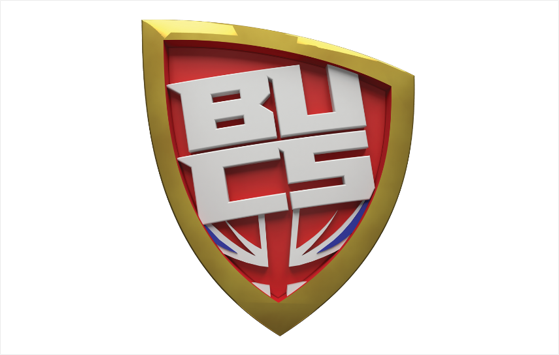 [Speaker Notes: Where to find entry requirements – use Surfing example
Entry requirements and information needed for submission
1st and 2nd wave entries – guaranteed/non-guaranteed
Pre event information]
Competitions
Plan your competitions in and ensure your club members know the dates
Check your budget to ensure you can financially afford to send all competitors – do you need to fundraise?
Withdrawals can cost money – so ensure you are only entering individuals who are committed to attending. Any injury withdrawals will need a medical exemption form.
Transport & Accom
[Speaker Notes: Make sure you consider:
Exams 
Holidays
Christmas
Placement
Residentials

You need to be able to fulfill your competitions - withdrawal costs money!]
How to submit an entry
Check the pre-requisites and submit a spreadsheet to the Sports Office with all the necessary information
This needs to be before the deadline – entries are not confirmed until we have submitted via BUCScore.
BUCS have an entry quota in some events, and we have a financial cap. Unless stated otherwise entries will be ranked in terms of winning potential.
Rules & Regs
You need to know the Rules & Regs for your competition
Drug testing can take place at any BUCS Event.
Ensure you know what is and is not permitted in your sport.
UKAD
WADA
Results
Where possible let us know your results – we can help promote good news stories.
Either text them to 07825 010379 or tweet us @CarnegieSport

It also helps at Sports Awards as we know your achievements
First Aid
Every team should have a first aid bag
If you don’t you can get one from the Sports Office.
It is recommended that each team has a trained first aider for away fixtures
Coach Ed course - 6th October!
First Aid at Home Fixtures - provided by Sports Centre Staff - Ambulance Procedure
If an injured player has to be taken to hospital a member of the team should always accompany them. Keep the Sports Office informed.
Concussion protocols 						
– please inform us of head injuries